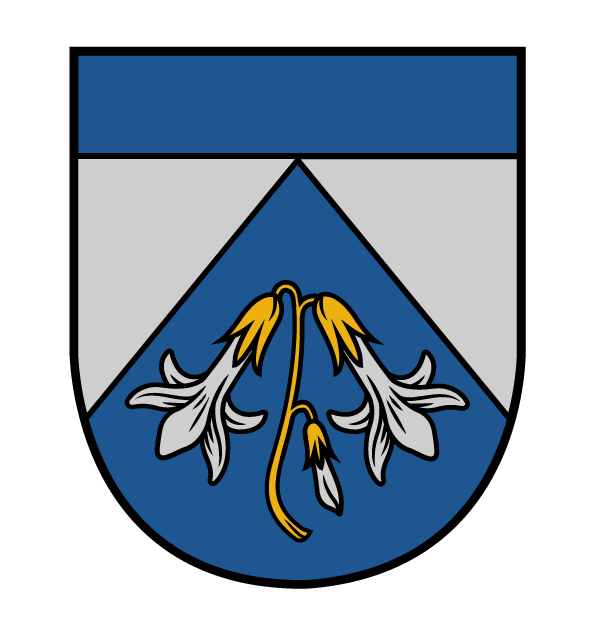 PAŠVALDĪBAS AĢENTŪRAS “CARNIKAVAS KOMUNĀLSERVISS”
ZIŅOJUMS PAR ENERGO RESURSU IZMANTOŠANAS REZULTĀTIEM ĀDAŽU NOVADA PAŠVALDĪBĀ 2022. GADA decembrī





2023
Ādažu pagasta sabiedrisko ēku un ielu apgaismojuma enerģijas patēriņi 2022. dec./2021. dec.
CARNIKAVAS KOMUNĀLSERVISS   18.01.2023
2
Carnikavas pagasta sabiedrisko ēku un ielu apgaismojuma enerģijas patēriņi 2022. gada decembrī/2021. GADA decembrī
3
CARNIKAVAS KOMUNĀLSERVISS  18.01.2023
Ādažu NOVADA PAŠVALDĪBAS sabiedrisko ēku un ielu apgaismojuma enerģijas patēriņi 2022. gada decembrī/2021.GADA decembrī
CARNIKAVAS KOMUNĀLSERVISS  18.01.2023.
4